Figure 5 Effect of the extent of viable myocardium assessed during dobutamine stress echo on post-revascularization ...
Eur Heart J Cardiovasc Imaging, Volume 13, Issue 3, March 2012, Pages 219–226, https://doi.org/10.1093/ejechocard/jer237
The content of this slide may be subject to copyright: please see the slide notes for details.
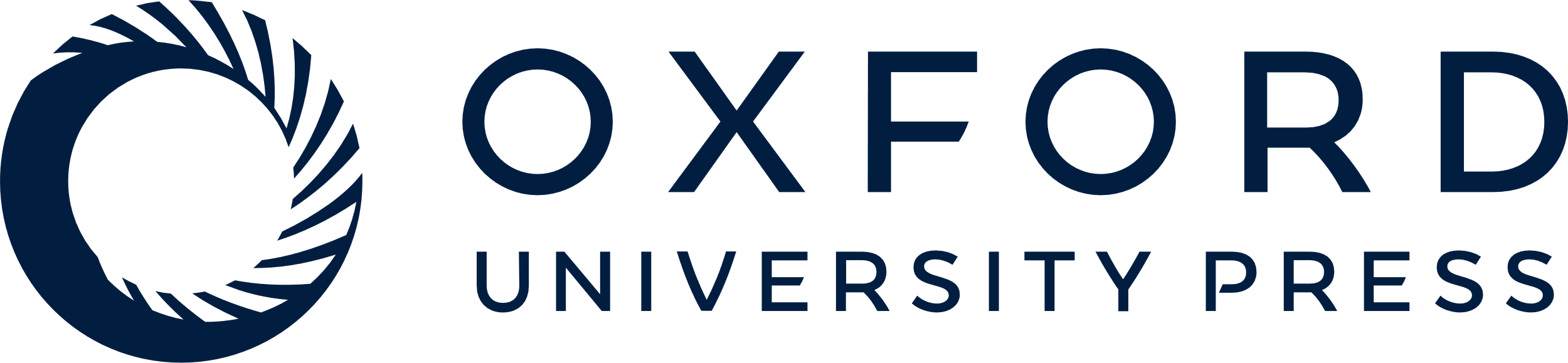 [Speaker Notes: Figure 5 Effect of the extent of viable myocardium assessed during dobutamine stress echo on post-revascularization left ventricular ejection fraction in patients with ischaemic cardiomyopathy. The greater improvement in the ejection fraction is observed in patients with >6 dysfunctional but viable left ventricular segments. Conversely, no change in the ejection fraction is observed in patients without viability. Modified from Ref.51


Unless provided in the caption above, the following copyright applies to the content of this slide: Published on behalf of the European Society of Cardiology. All rights reserved. © The Author 2011. For permissions please email: journals.permissions@oup.com]